Programul Cadru al UE de Cercetare-Inovare ORIZONT 2020 (2014-2020)
Apeluri: NANOTEHNOLOGII, MATERIALE AVANSATE, BIOTEHNOLOGIE ŞI NOI TEHNOLOGII DE PRODUCŢIE AVANSATĂ
Vodă Irina
Punct Naţional de Contact pe domeniul Nanotehnologii, materiale avansate şi noi tehnologii de producţie avansată
Centrul Proiecte Internaționale
Academia de Științe a Moldovei
E-mail: irina.voda@h2020.md 
Tel: 022 272042
Pilonii Programului ORIZONT-2020
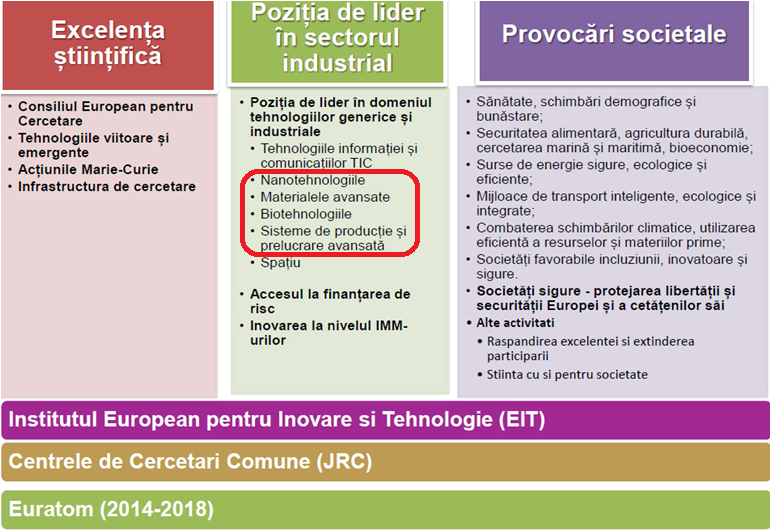 TIPURILE DE ACŢIUNI PENTRU PROIECTE COLABORATIVE
1.  Acţiuni de cercetare şi inovare
Cercetarea fundamentală și aplicativă;
Dezvoltarea tehnologică și integrare;
Testarea şi validarea prototipurilor la scară mică în laborator sau în mediu artificial;
Activități demonstrative sau pilot cu scopul de a prezenta fezabilitatea tehnică înainte de funcționarea în mediul operațional;
Rata de finanţare – 100%
2.   Acţiuni de inovare
Realizarea de prototipuri;
Testare și demonstrare;
Validarea produsului pe scară largă;
Replicare pe piață;
Activități de cercetare și dezvoltare limitate ca pondere;
Rata de finanţare – 70% 
(cu excepţia organizaţiilor non-profit, care obţin finanţare de 100%)
3.  Acţiuni de coordonare şi suport
Standardizare, diseminare, sensibilizare și comunicare;
Crearea de rețele;
Coordonare sau servicii de sprijin;
Schimb de experiență și studii, inclusiv studii de design pentru noua infrastructură;
Activități complementare ale planificării strategice;
Coordonare cu programe din diferite țări.
Rata de finanţare– 100%
Nivele de pregătire tehnologică (TRL – Technology Readiness Levels)
TRL 1 – basic principles observed / principii de bază observate
TRL 2 – technology concept formulated / concept formulat al tehnologiei/produsului/metodologiei
TRL 3 – experimental proof of concept / dovada experimentală a conceptului
TRL 4 – technology validated in lab / tehnologie validată în laborator
TRL 5 – technology validated in relevant environment (industrially relevant environment in the case of key enabling technologies) / tehnologie validată într-un mediu relevant
TRL 6 – technology demonstrated in relevant environment (industrially relevant environment in the case of Key Enabling Technologies(KETs) / tehnologie demonstrată într-un mediu relevant
TRL 7 – system prototype demonstration in operational environment / funcționarea prototipului demonstrată într-un mediu operațional 
TRL 8 – system complete and qualified / sistem complet și calificat
TRL 9 – actual system proven in operational environment (competitive manufacturing in the case of key enabling technologies; or in space) / sistem aplicabil într-un mediu operațional
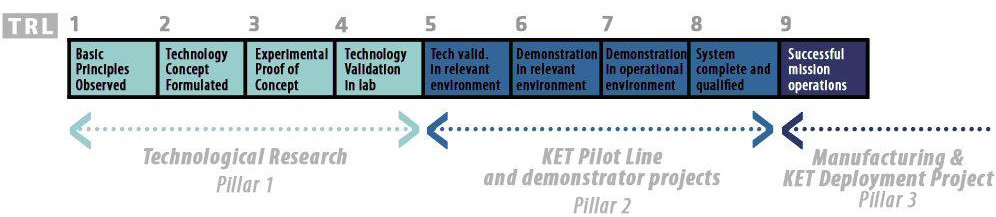 Ce sunt Tehnologiile-Cheie (Key Enabling Technologies (KETs)) ?
KETs – 6 tehnologii strategice
Nanotehnologii
 Materiale Avansate
 Tehnologii de Producție Avansată
 Biotehnologie
 Micro- și Nanoelectronică
 Fotonică
sunt baza unui avantaj competitiv pentru industria europeană
 stimulează creșterea economică
 crează noi locuri de muncă
 satisfac nevoile sociale
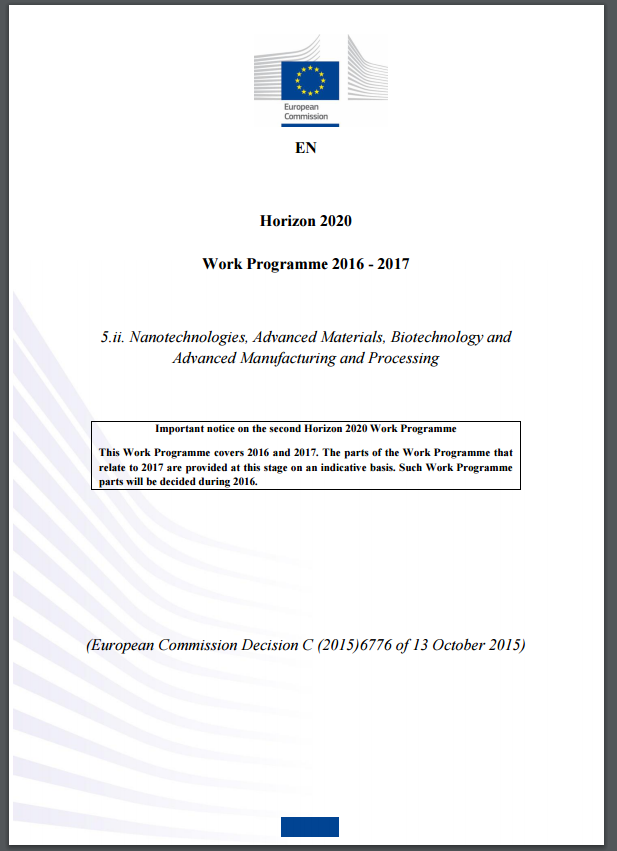 Programul de lucru pe domeniul Nanotehnologii, materiale avansate şi noi tehnologii de producţie avansată este accesibil tuturor la: http://ec.europa.eu/research/participants/data/ref/h2020/wp/2016_2017/main/h2020-wp1617-leit-nmp_en.pdf
Call identifier: H2020-NMBP-2016-2017
Call identifier: H2020-NMBP-2016-2017
Call identifier: H2020-SME instrument
TOPIC : CLEANAIR-01-2015 - Horizon Prize – Materials for Clean Air
Premiul Horizon pe materiale pentru aer curat este un premiu de 3 milioane € care vor fi acordate persoanei sau echipei ce va răspunde cel mai eficient la următoarea provocare: să dezvolte cea mai bună soluție inovatoare pentru a reduce concentrația de pulberi în suspensie în mediul urban.

Obiectiv:
     de a reduce cantitatea de particule poluante ale aerului în zonele urbane prin dezvoltarea unor materiale inovatoare care întrunesc următoarele cerințe: au prețuri accesibile, sunt soluții durabile, au un design specific și demonstrează că pot elimina în mod eficient și/sau pot preveni formarea de pulberi în suspenzie în atmosferă (sistemele de evacuare ale vehiculelor vor fi excluse).

Data deschiderii: 26 ianuarie 2017                    Termen limită: 23 ianuarie 2018 17:00
ENERGY-EFFICIENT BUILDINGS  (CONSTRUCȚII ENERGETIC EFICIENTE)
=>>> Accent pe: 
crearea unei industrii de construcție de înaltă tehnologie, care transformă eficiența energetică într-o afacere durabilă, promovarea competitivității UE în sectorul construcțiilor la nivel mondial.
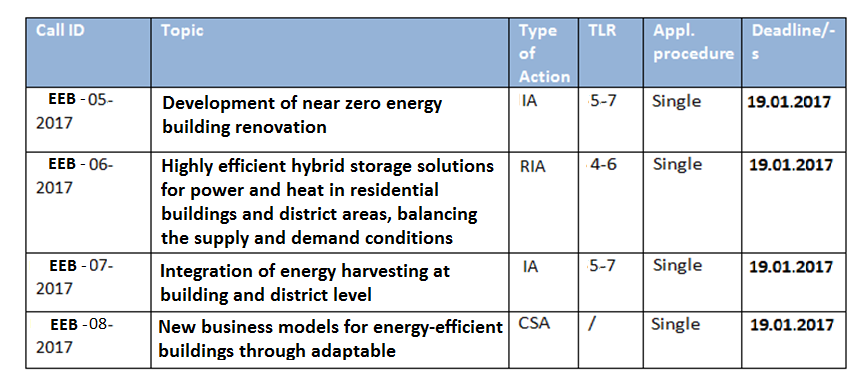 CALL FOR ADVANCED MATERIALS AND NANOTECHNOLOGIES FOR HIGH ADDED VALUE PRODUCTS AND PROCESS INDUSTRIES
CALL FOR ADVANCED MATERIALS AND NANOTECHNOLOGIES FOR HEALTHCARE
ADVANCED MATERIALS AND NANOTECHNOLOGIES FOR ENERGY APPLICATIONS(MATERIALE AVANSATE ȘI NANOTEHNOLOGII PENTRU APLICĂRI ÎN ENERGIE)
=>>> Accent pe: 
furnizarea materialelor avansate și soluțiilor din domeniul nanotehnologiilor în sprijinul implimentării politicii energetice europene, care abordează sistemul energetic în ansamblu, cu accent pe durabilitatea și securitatea aprovizionării în timpul generării energiei la prețuri accesibile
ECO-DESIGN AND NEW SUSTAINABLE BUSINESS MODELS(ECO-DESIGN ȘI NOI MODELE DE AFACERI DURABILE)
=>>> Accent pe: 
noile concepte și metodologii pentru producție specializată bazate pe cunoaștere, care pot îndeplini cerințele de durabilitate, lanțurile de valori globalizate, evoluția piețelor și industriile viitoare emergente
MODELLING FOR THE DEVELOPMENT OF NANOTECHNOLOGIES AND ADVANCED MATERIALS(MODELAREA PENTRU DEZVOLTAREA NANOTEHNOLOGIILOR ȘI MATERIALELOR AVANSATE)
=>>> Accent pe: 
stimularea utilizării software-ului de modelare a materialelor existente de către industria prelucrătoare europeană
furnizarea software-ului de modelare a materialelor și punerea  lui la dispoziția utilizatorilor finali din industrie, inclusiv furnizarea de servicii (cercetare efectuată pentru industrie cu aceste pachete software); servicii de traducător pentru generarea noilor soluții și sprijinirea transferului tehnologic prin modelarea și caracterizarea materialelor, însoțite de metrologie relevantă, instrumentele de măsură și standardizare precum și instrumente de sprijinire a deciziilor de afaceri
SCIENCE-BASED RISK ASSESSMENT AND MANAGEMENT OF NANOTECHNOLOGIES, ADVANCED MATERIALS AND BIOTECHNOLOGIES(EVALUAREA RISCURILOR PE BAZA ȘTIINȚEI ȘI MANAGEMENTUL NANOTEHNOLOGIILOR, MATERIALELOR ȘI AVANSATE ȘI BIOTEHNOLOGIILOR)
=>>> Accent pe: 
incertitudinile reale sau percepute din jurul riscurilor potențiale de sănătate sau de mediu ale nanomaterialelor proiectate și aplicațiile lor diverse, precum și lipsa clarității de reglementare care au un efect negativ asupra dezvoltării, asimilării și exploatării acestor materiale
INNOVATIVE AND RESPONSIBLE GOVERNANCE OF NEW AND CONVERGING ENABLING TECHNOLOGIES(ADMINISTRAREA INOVATOARE ȘI RESPONSABILĂ A NOILOR TEHNOLOGII-CHEIE CONVERGENTE)
=>>> Accent pe: 
un dialog eficient cu toate părțile interesate, care reprezintă un element esențial al guvernării sigure și responsabile a nanotehnologiei, materialelor avansate și biotehnologiilor și aplicațiile acestora, sporind încrederea publicului, precum și administrarea; implicarea părților interesate
BIOTECHNOLOGY (BIOTEHNOLOGIE)
=>>> Accent pe: 
facerea legăturii între laborator și piață
accelerarea inovației, dezvoltarea noilor concepte de bioprocesare, integrarea îmbunătățită a datelor și valorificarea noilor tehnici de producție
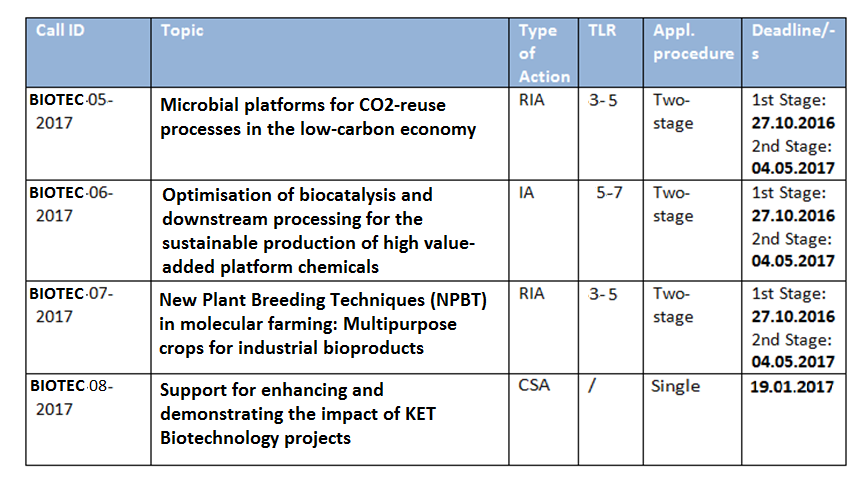 Legături utile:
Orizont 2020:
http://www.h2020.md/

Centrul Proiecte Internaționale:
http://cpi.asm.md/

Apeluri pe Participant Portal:
Calls

Programul de lucru NMBP:
Work Programme 2016-2017 (NMBP)

Horizon 2020:
http://ec.europa.eu/research/horizon2020/index_en.cfm 

Participant Portal - Funding Opportunities and support services: 
http://ec.europa.eu/research/participants/portal/desktop/en/home.html
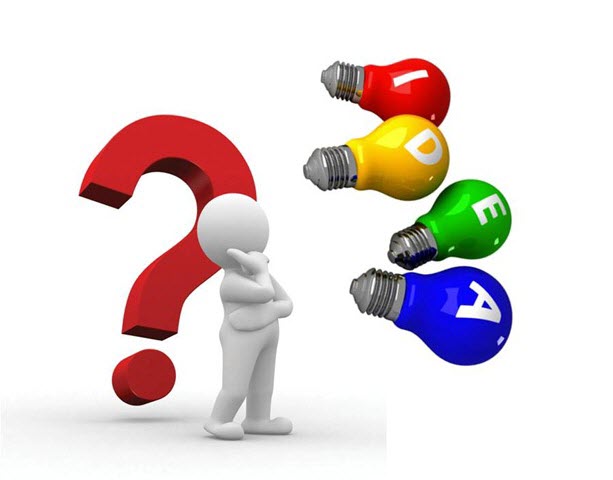 Valorificați-vă ideile !!!
Vodă Irina
Punct Naţional de Contact pe domeniul Nanotehnologii, materiale avansate şi noi tehnologii de producţie avansată
Centrul Proiecte Internaționale
Academia de Științe a Moldovei
E-mail: irina.voda@h2020.md 
Tel: 022 272042
21